Лекция № 6Қазақстандағы қайта құру реформалары
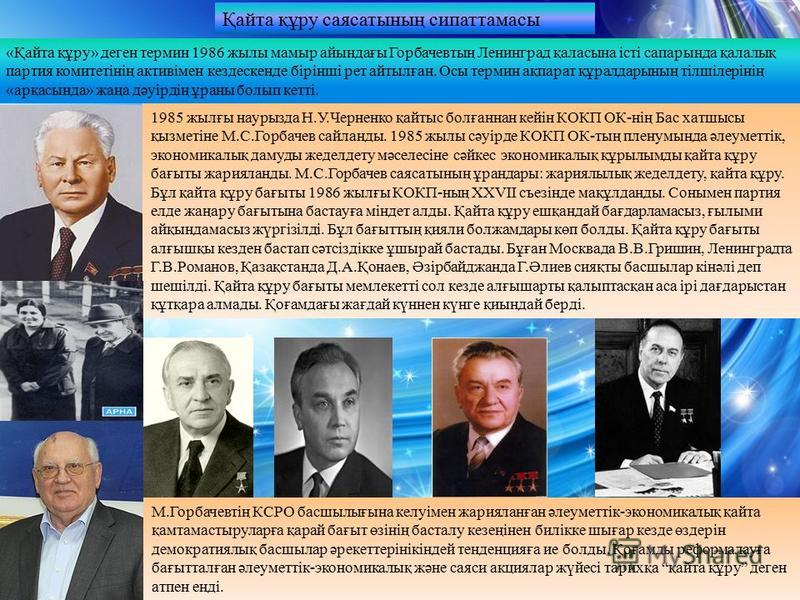 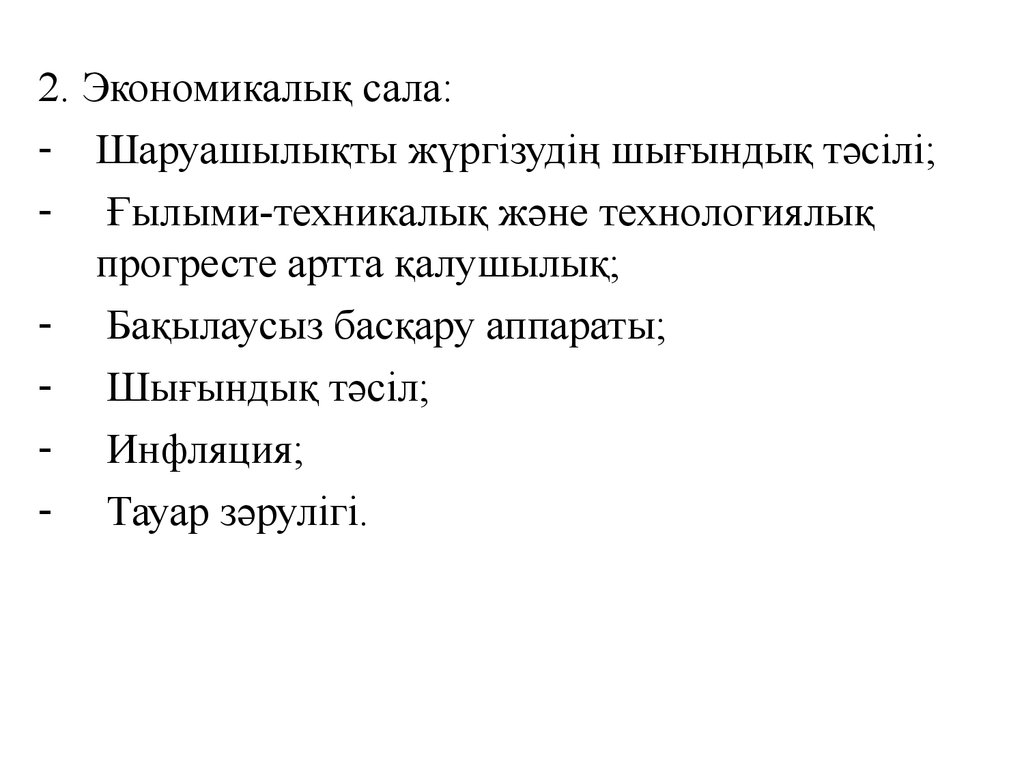 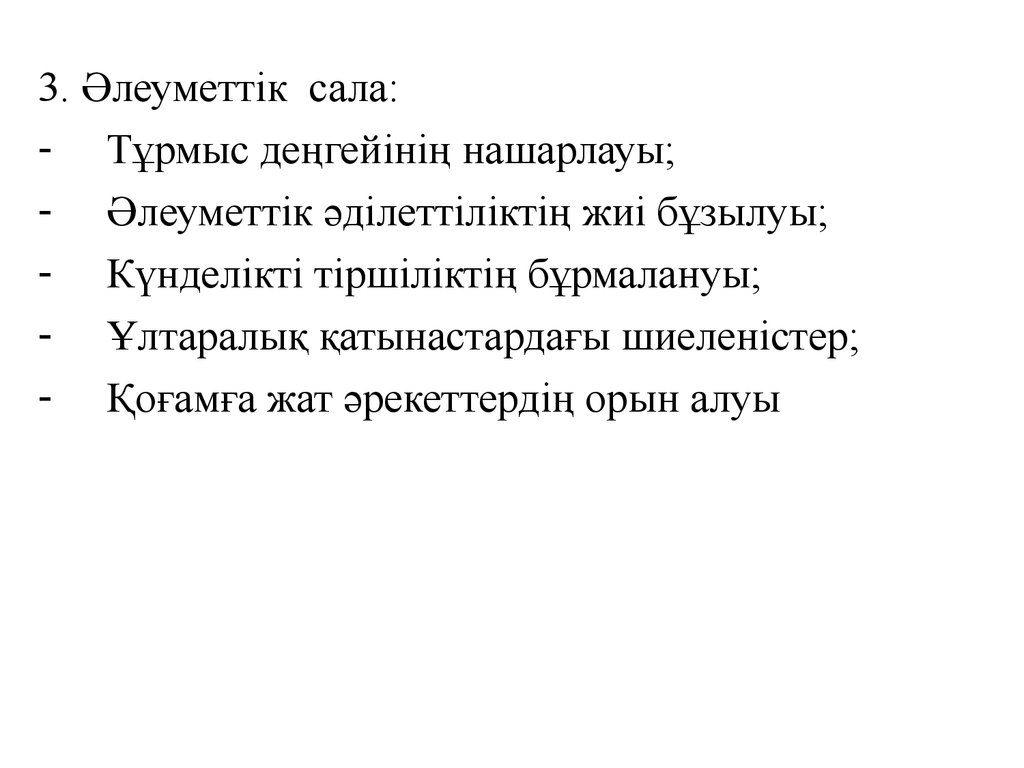 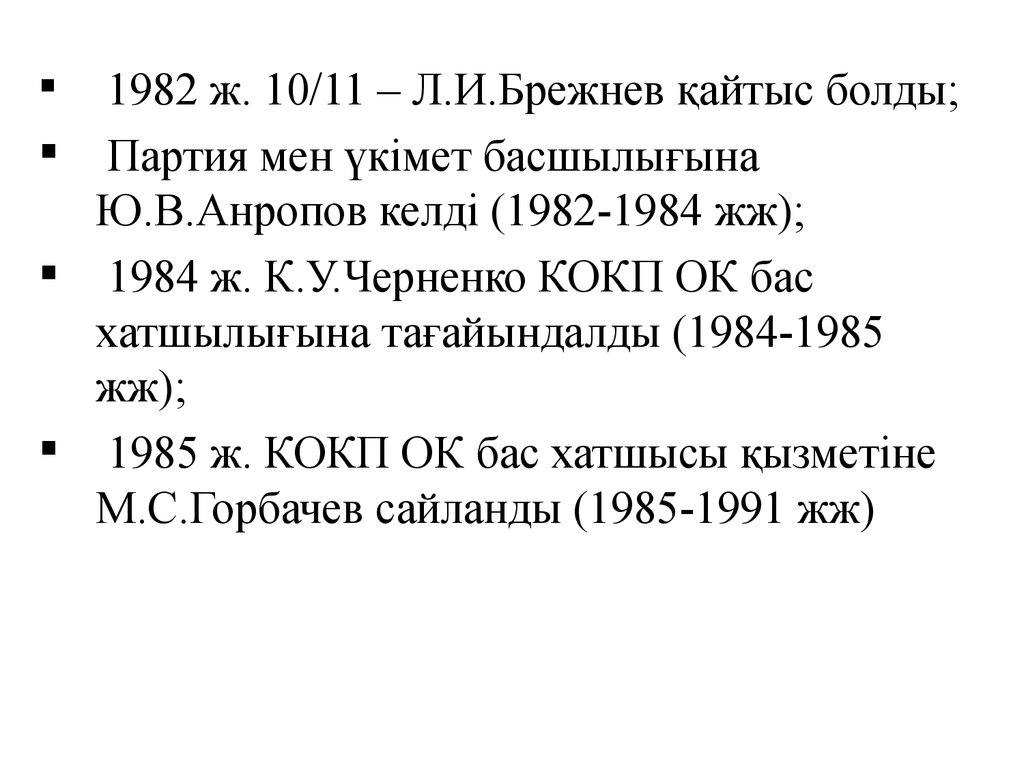 В этот период стачечное движение приняло особенно широкий размах, в армии и на флоте произошли волнения и восстания, что вылилось в массовые выступления против монархии.
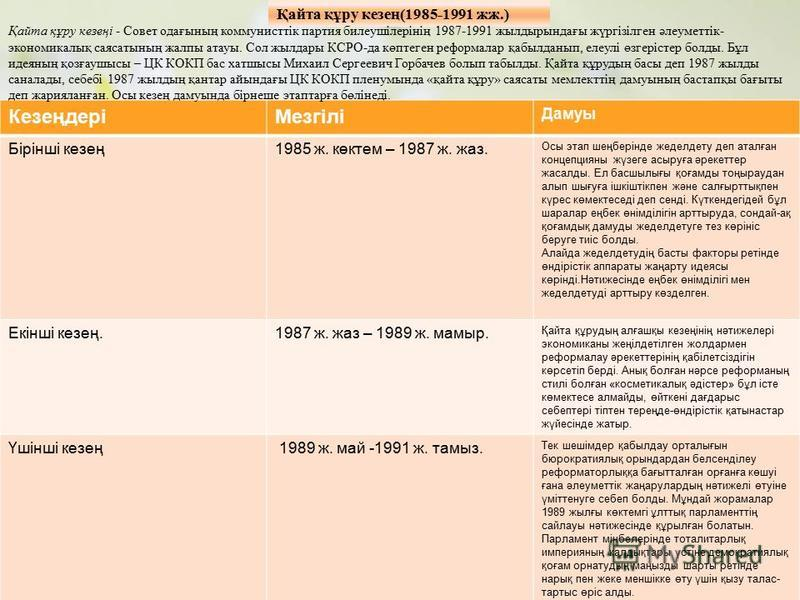 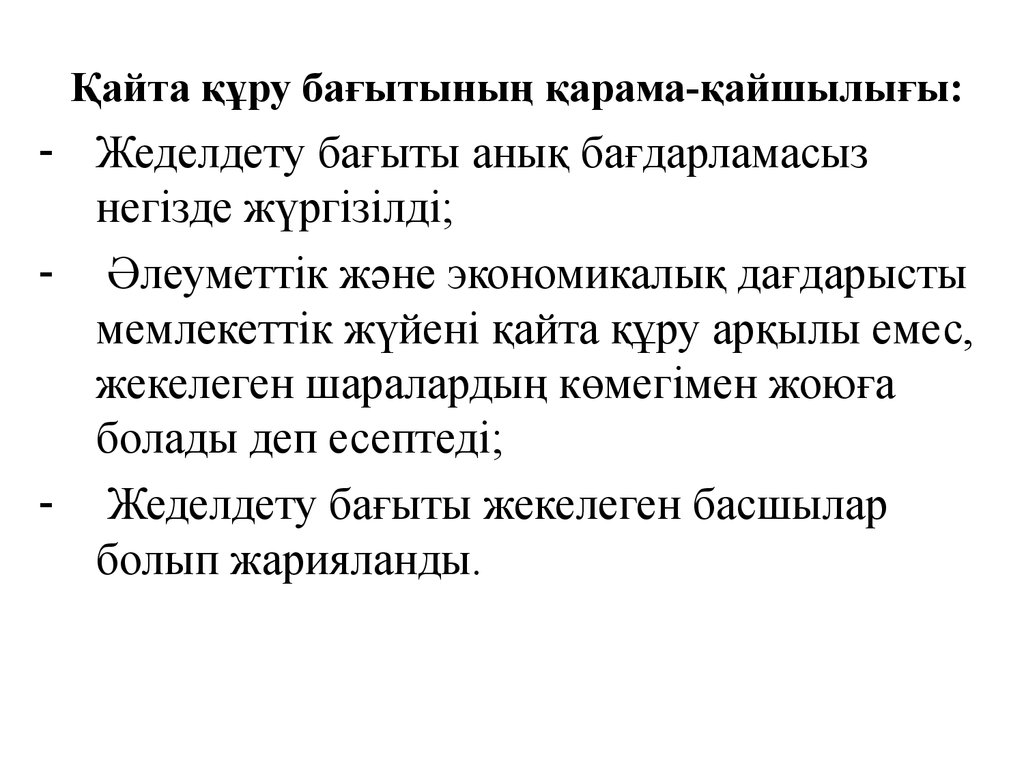 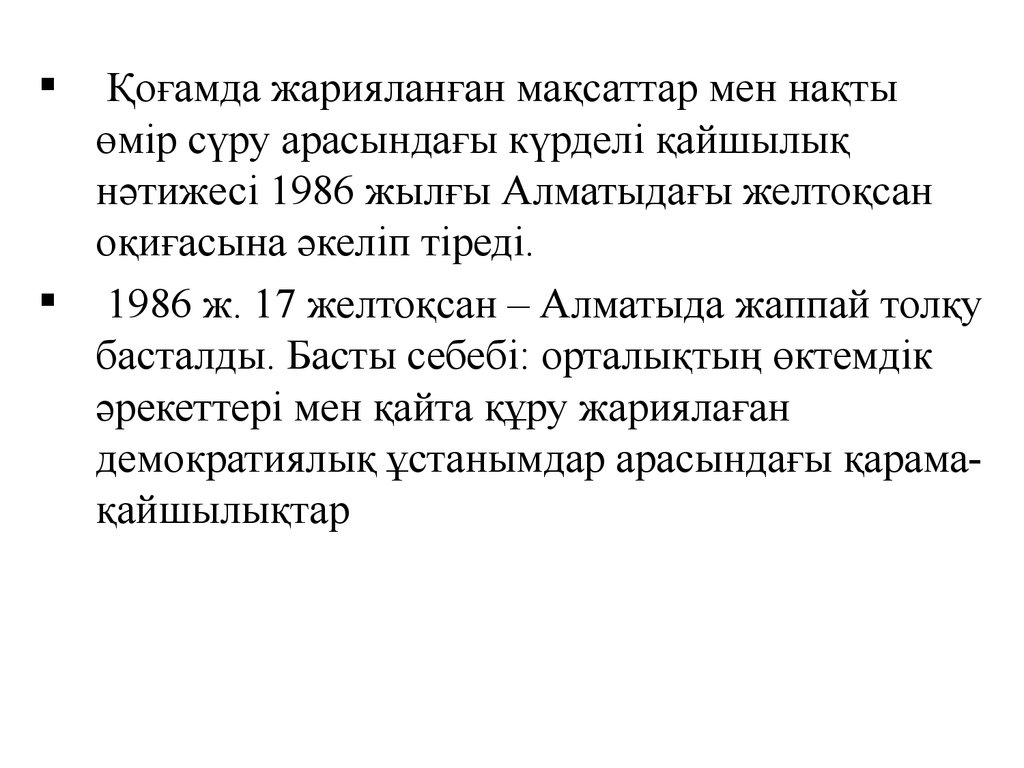 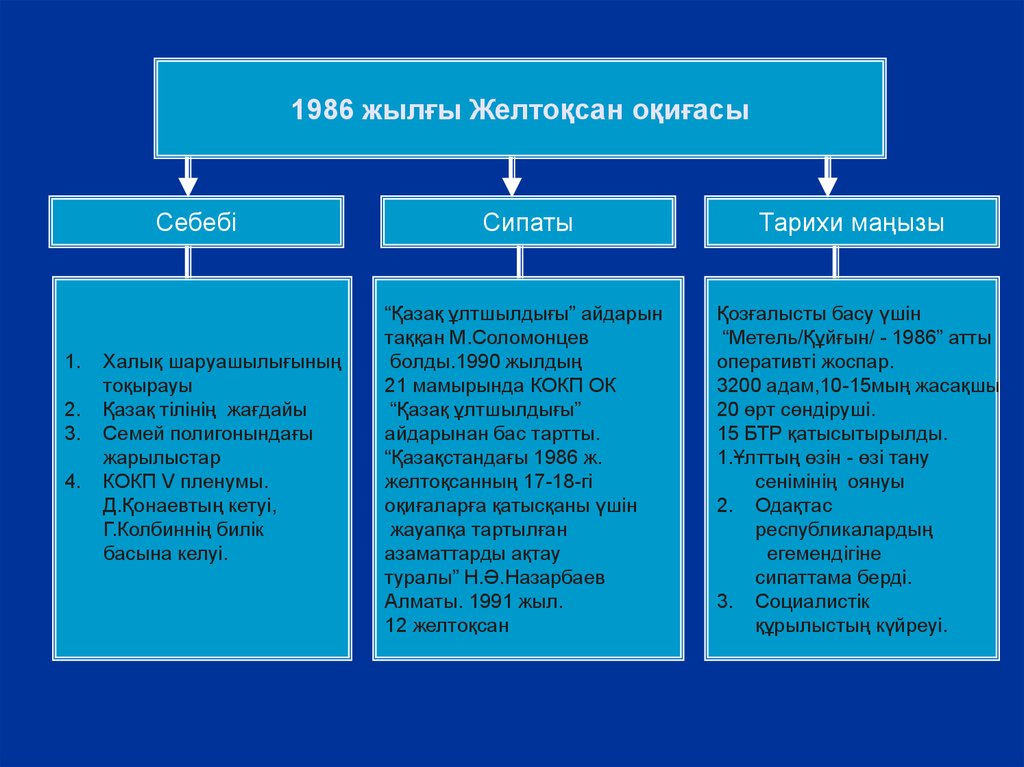 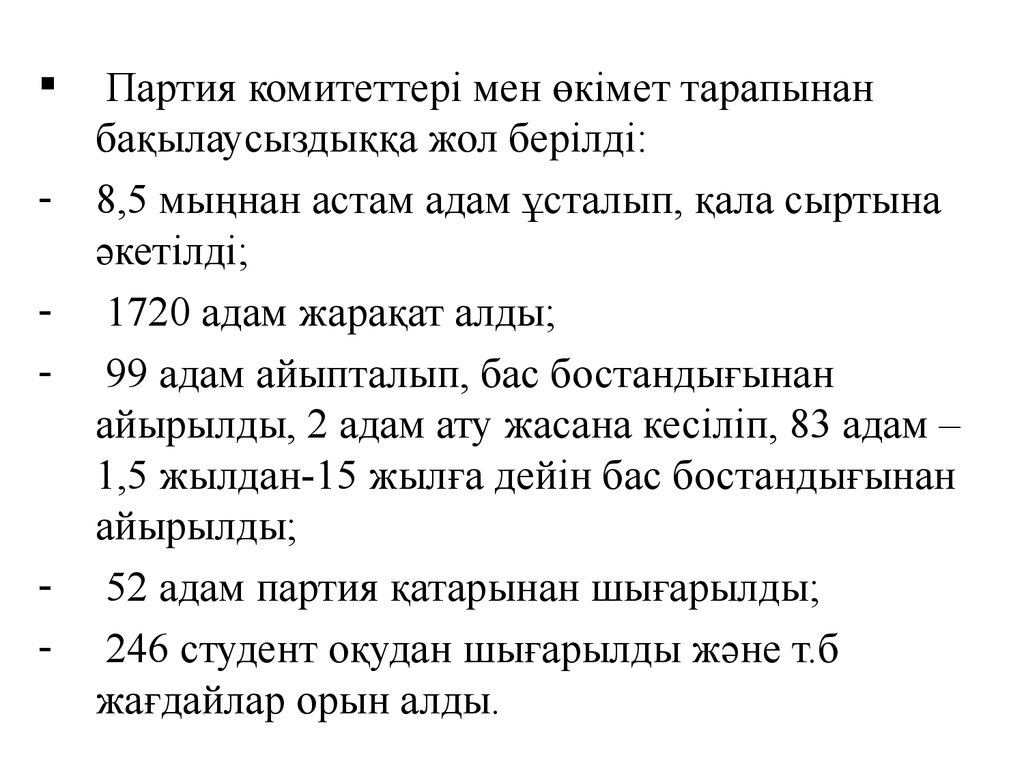